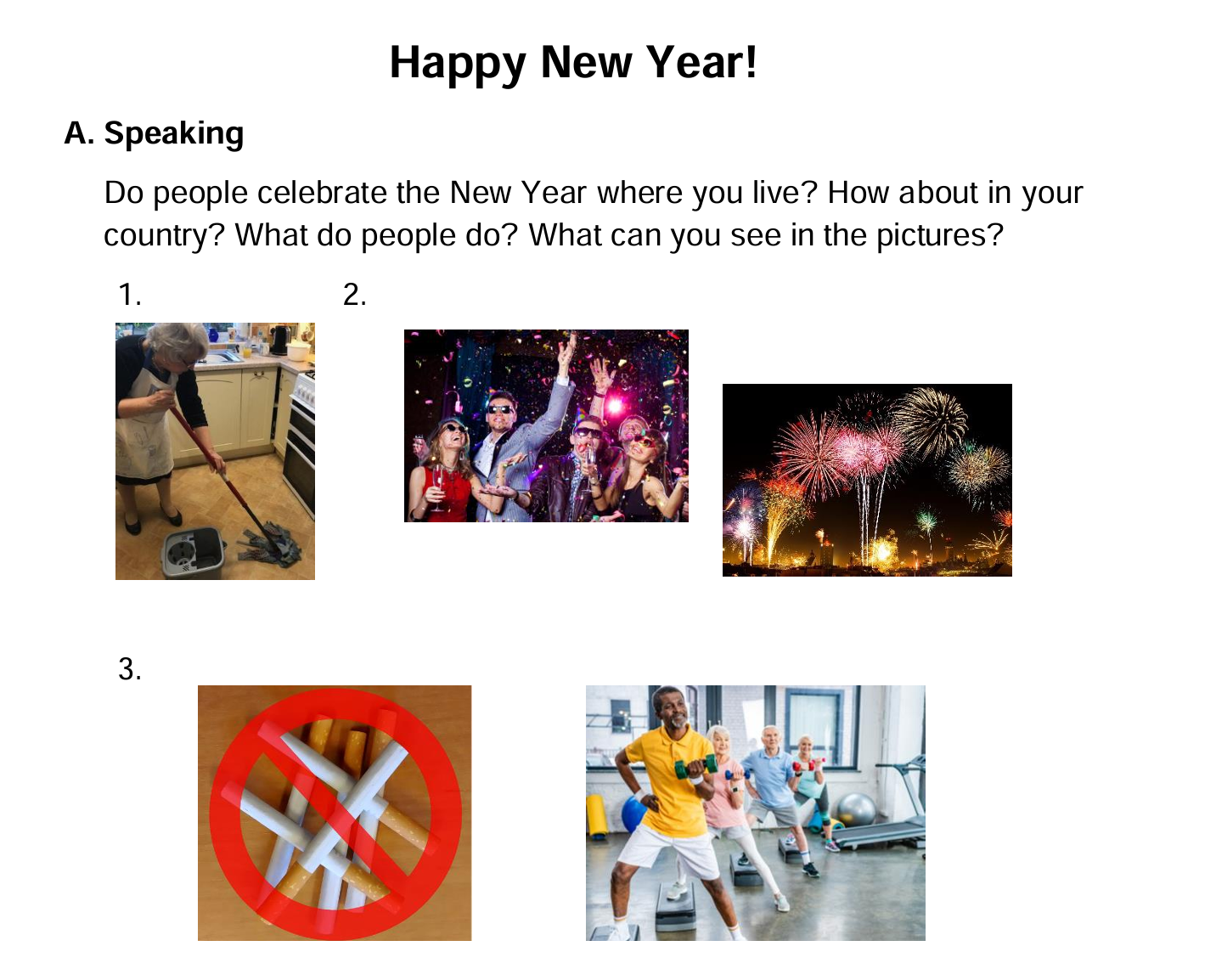 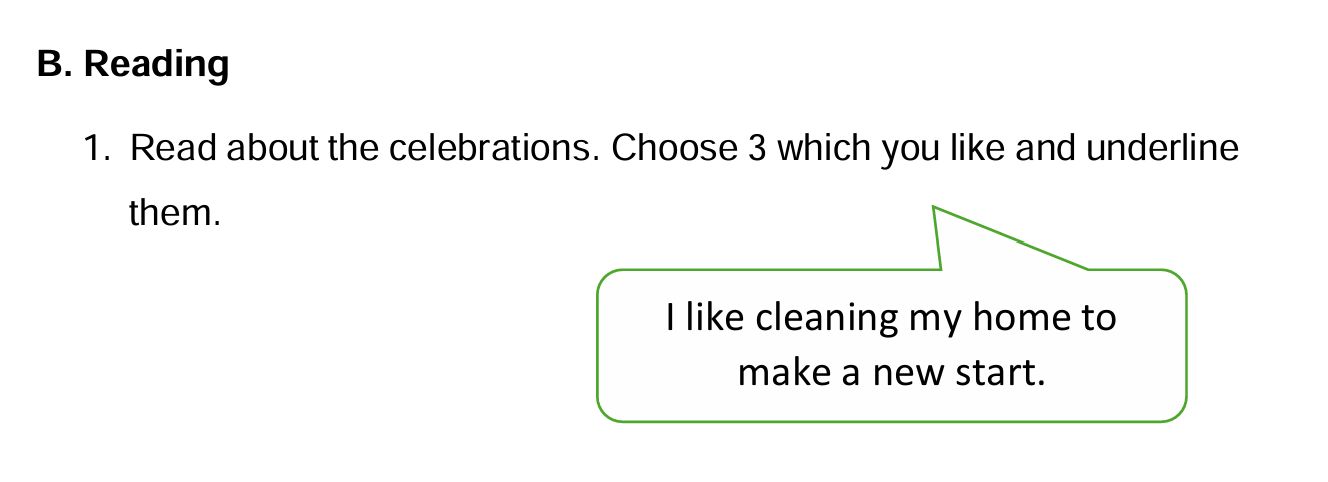 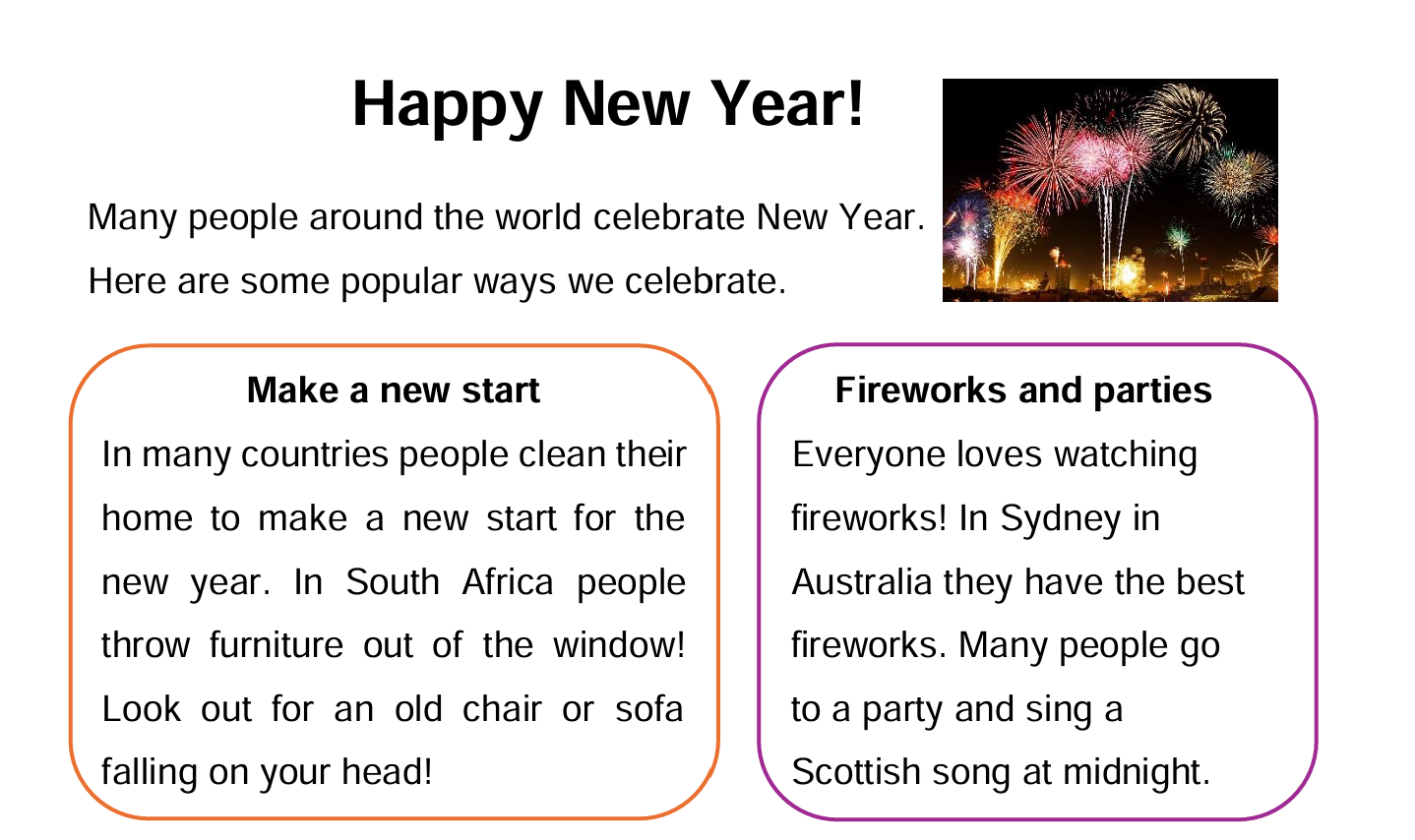 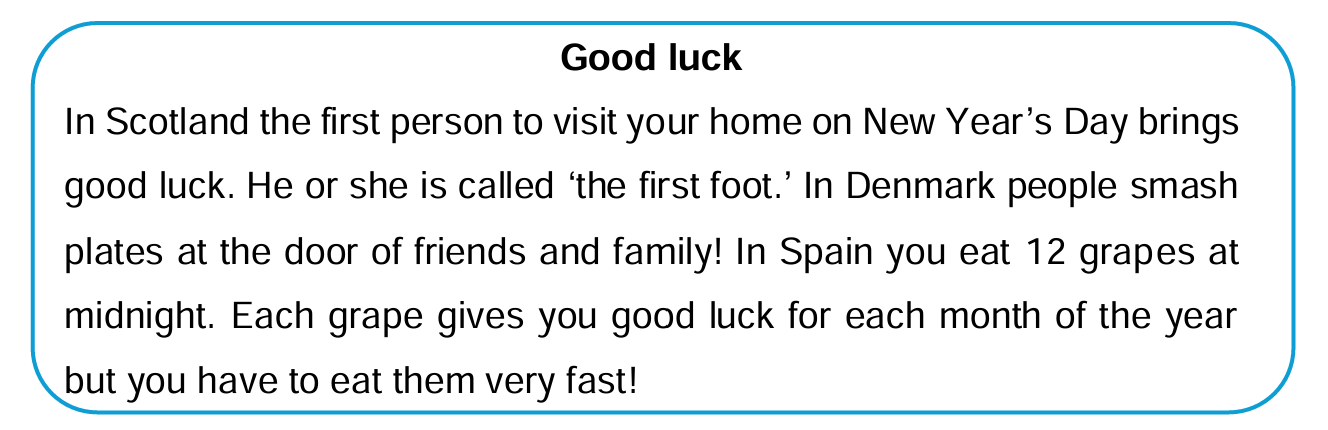 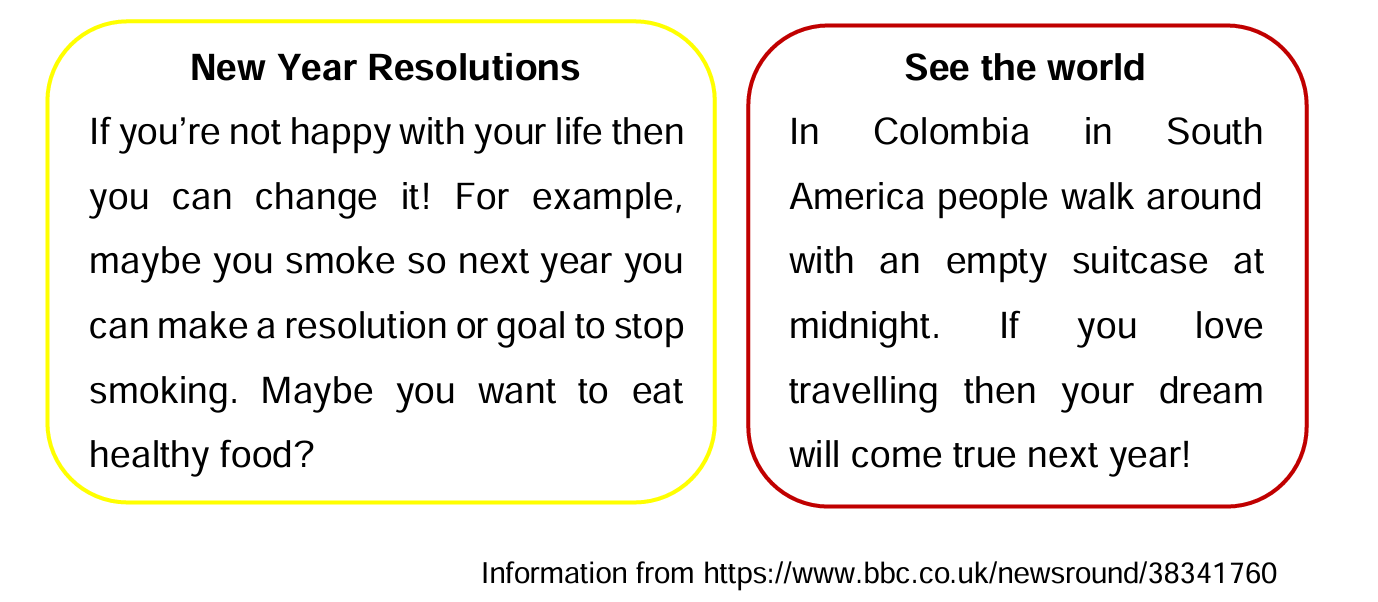 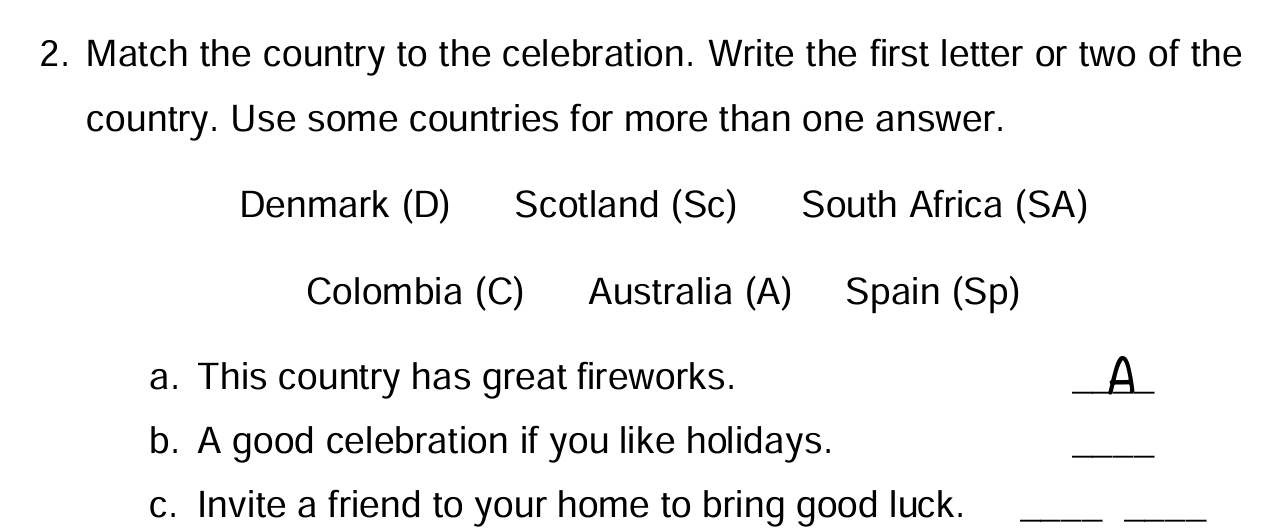 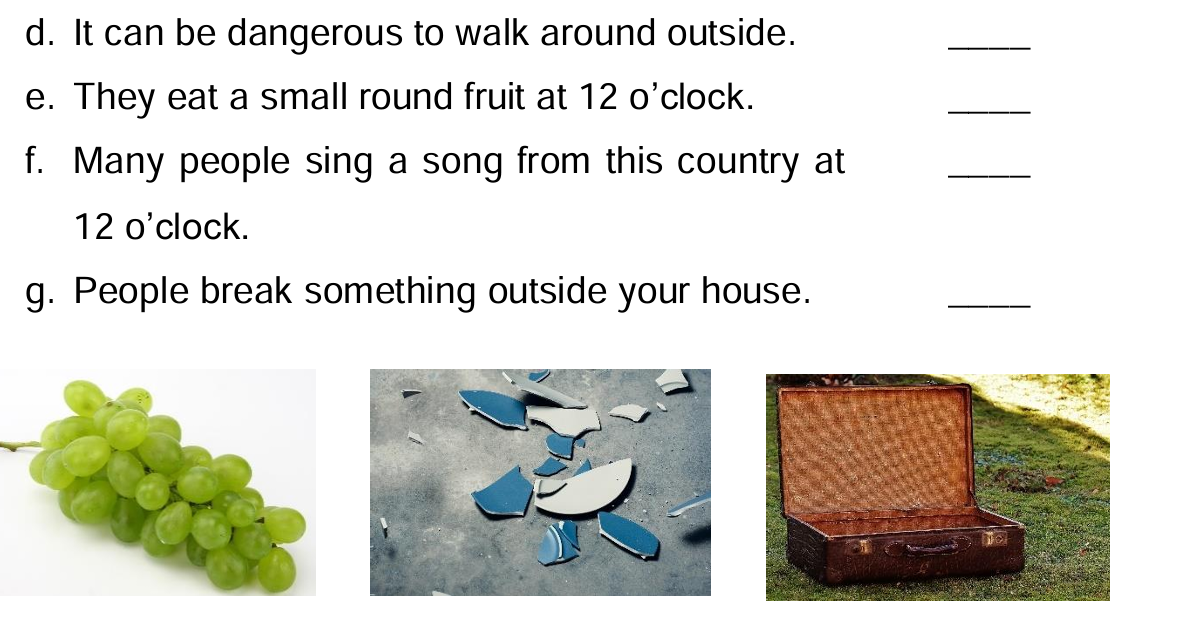 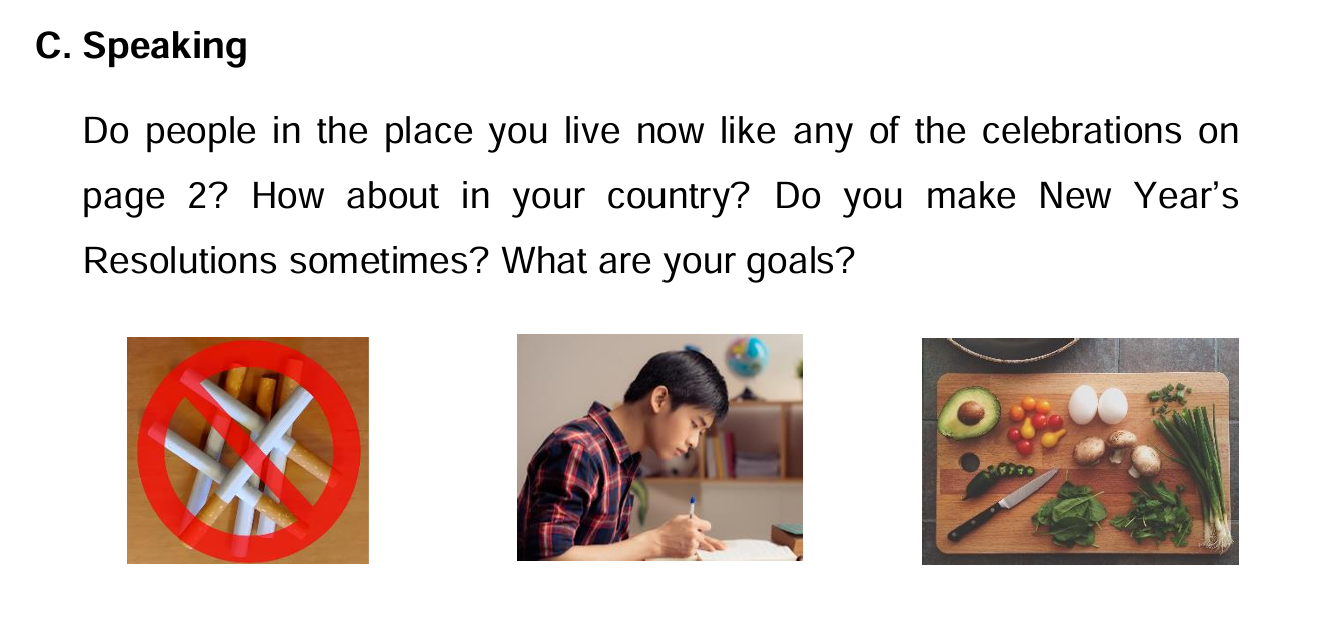 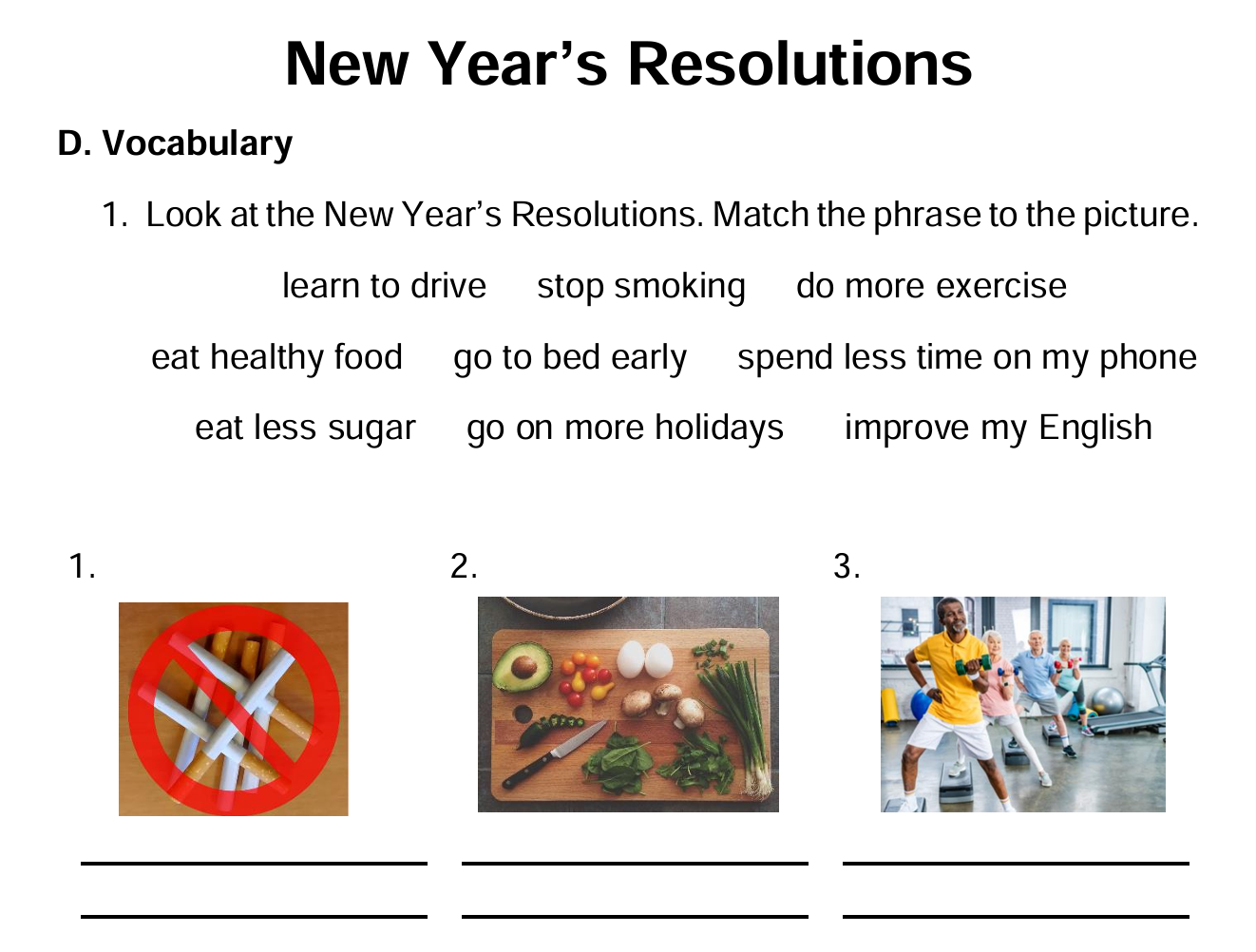 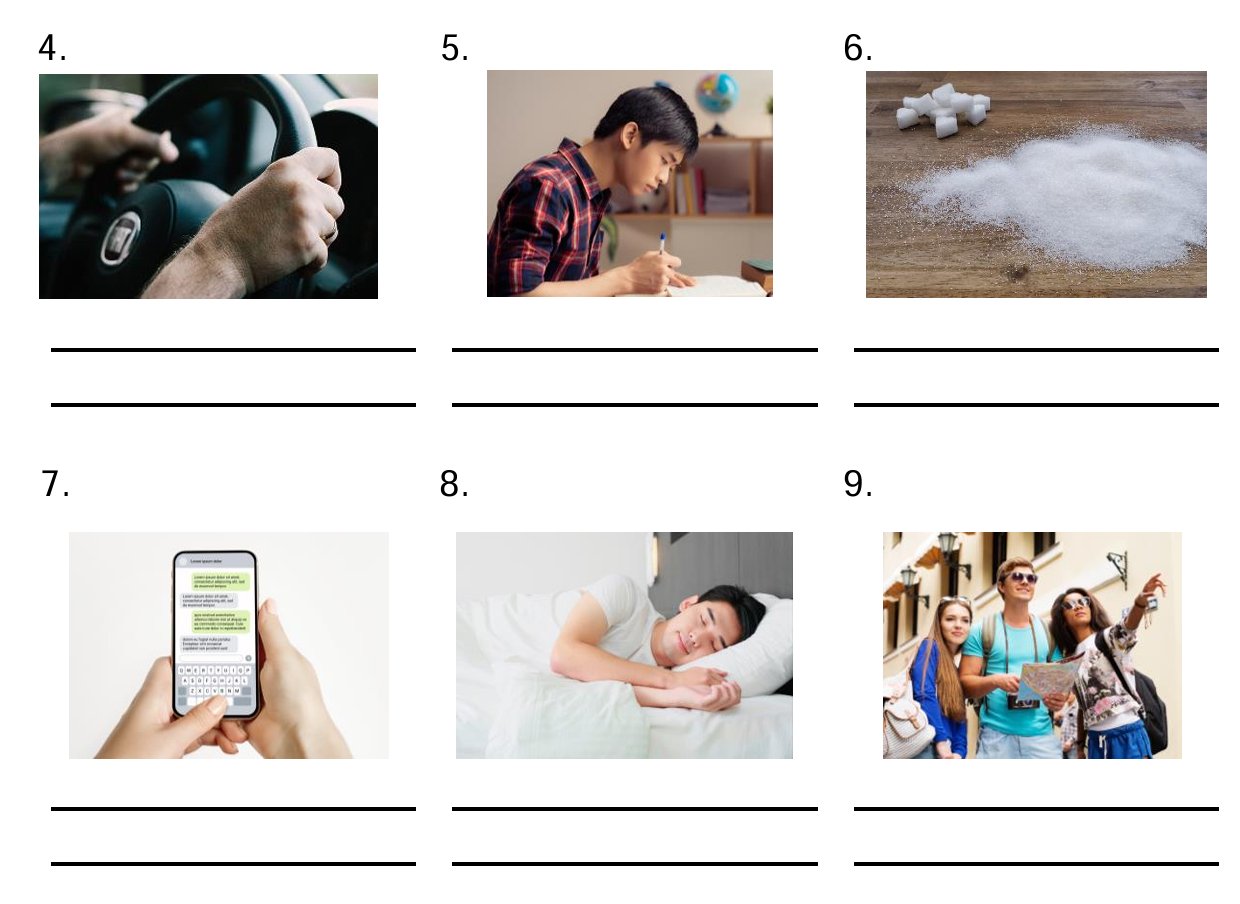 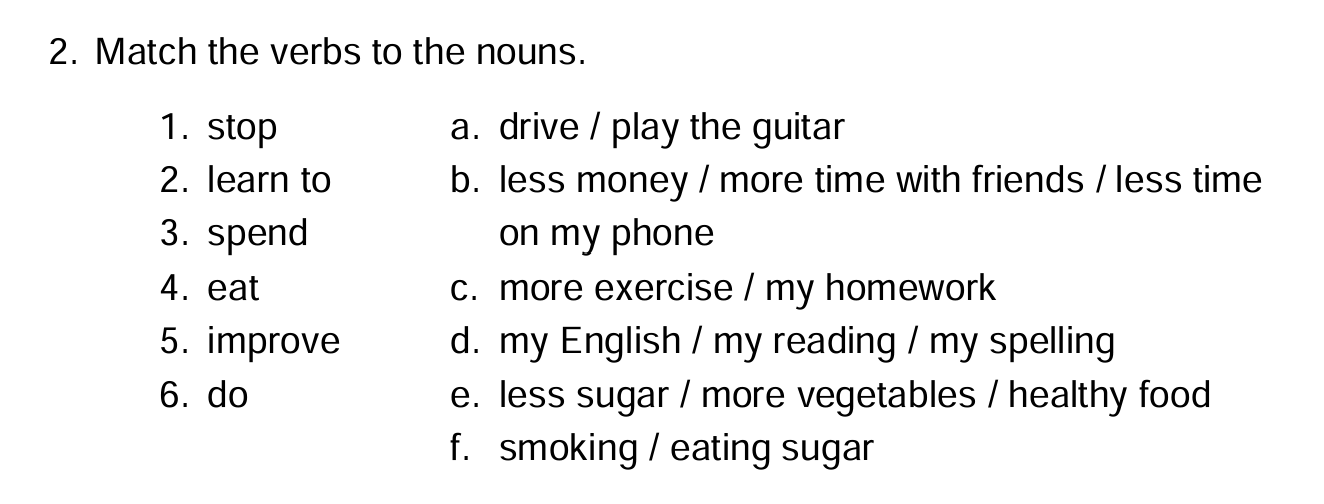 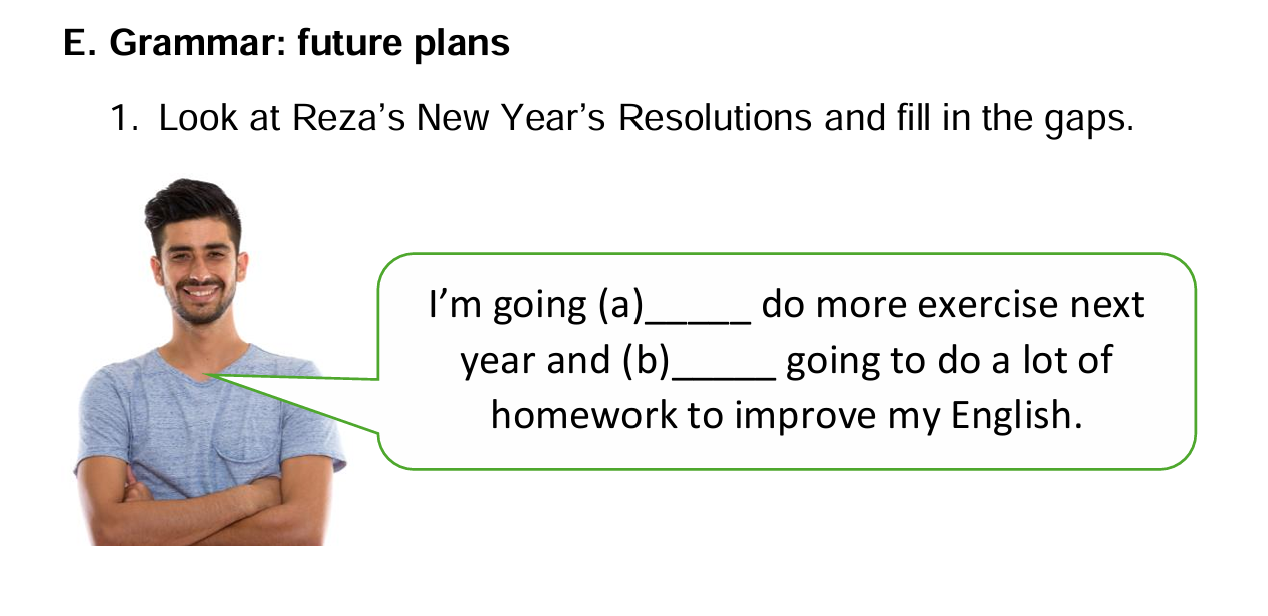 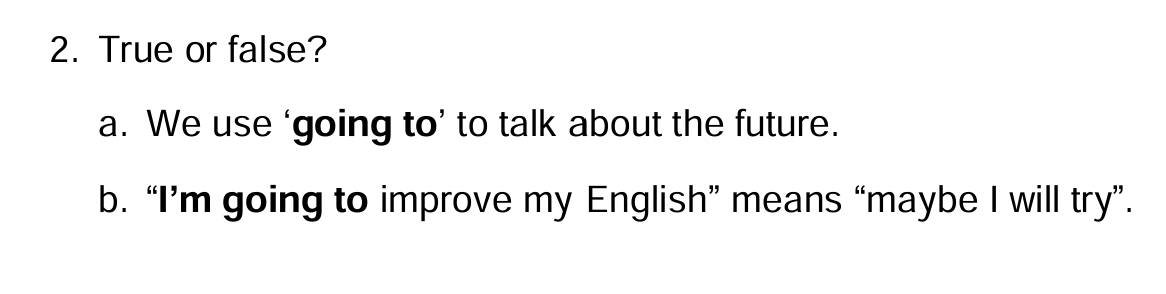 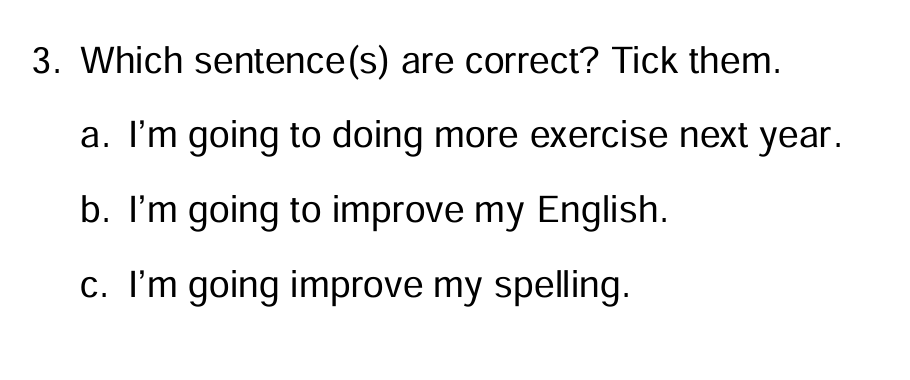 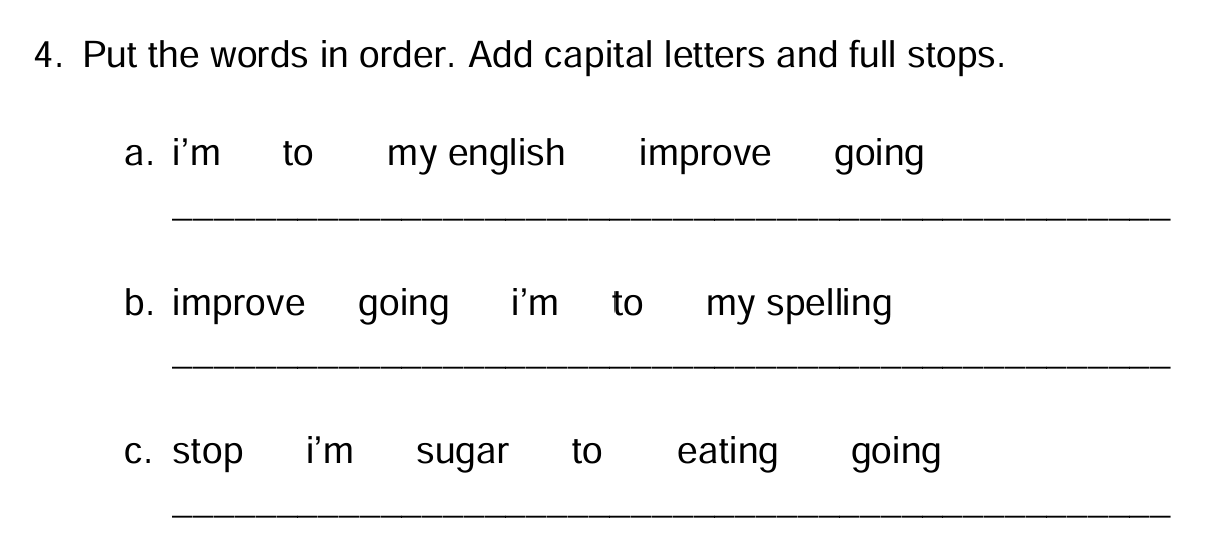 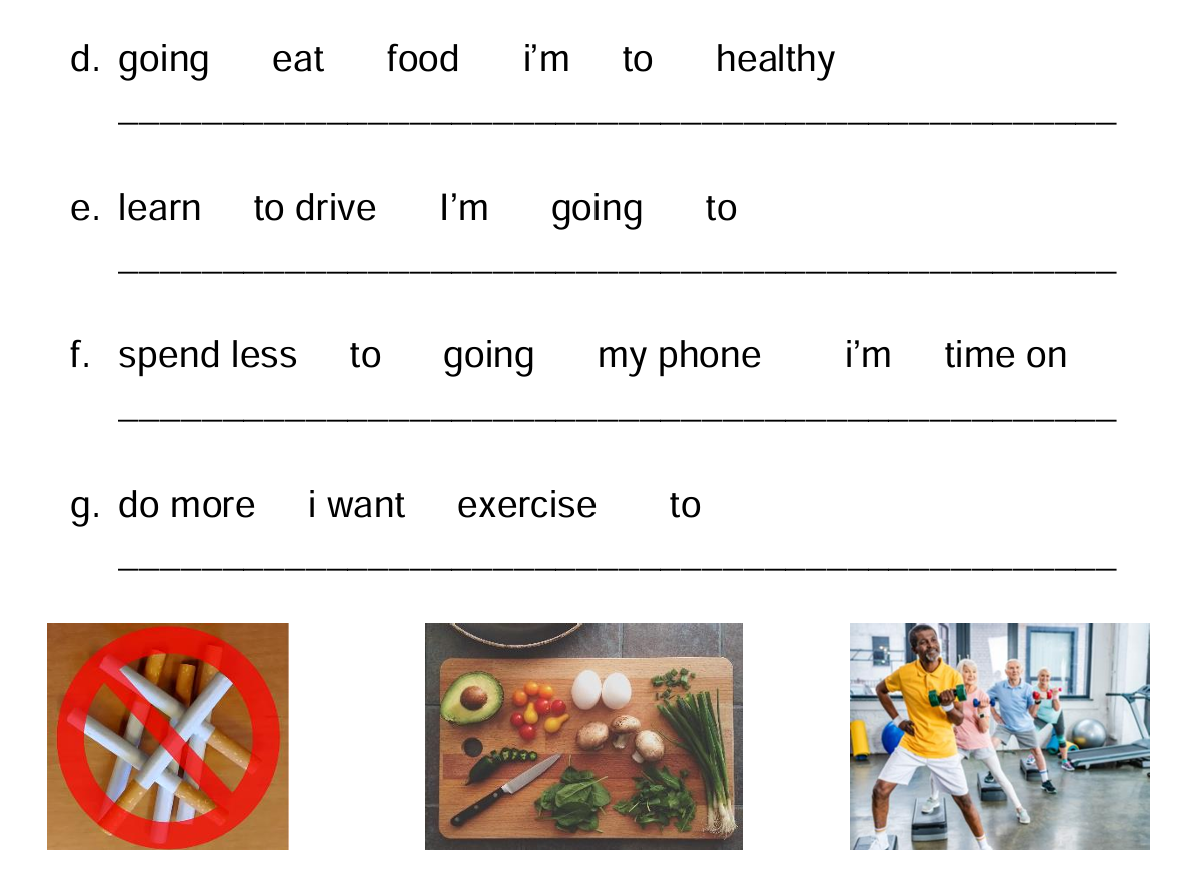 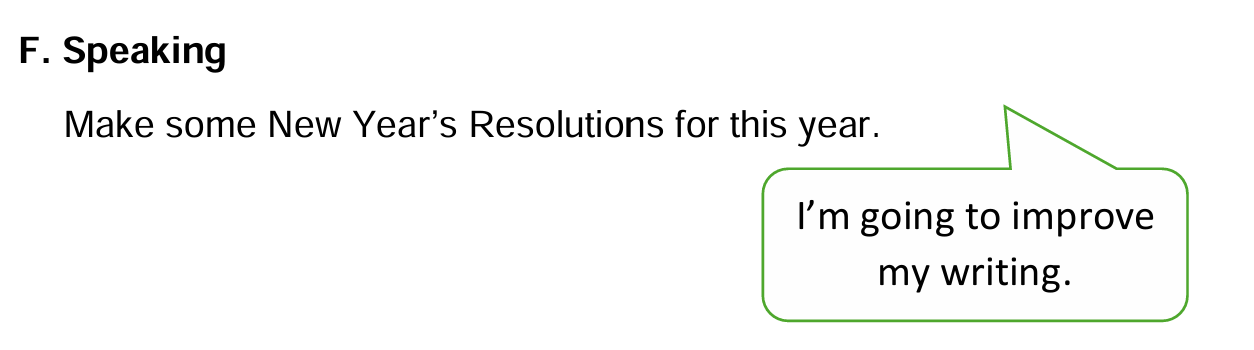 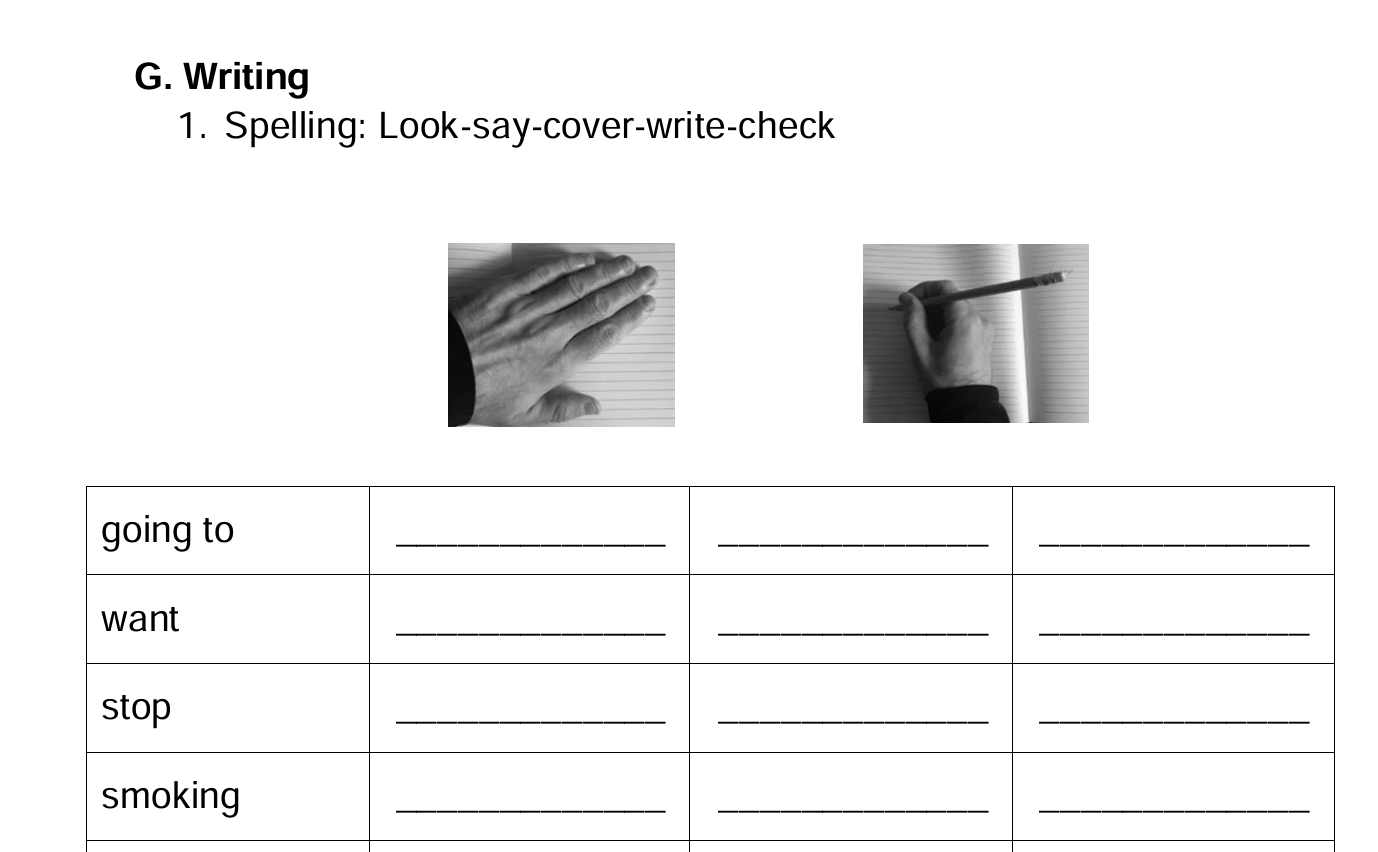 Your teacher’s New Year’s Resolutions

Look at your teacher’s goals for next year. Some are true but some are lies. 
Which are true?

I’m going to learn to play the drums.
I’m going to learn Arabic.
I’m going to eat less sugar.
I’m going to learn to fly.
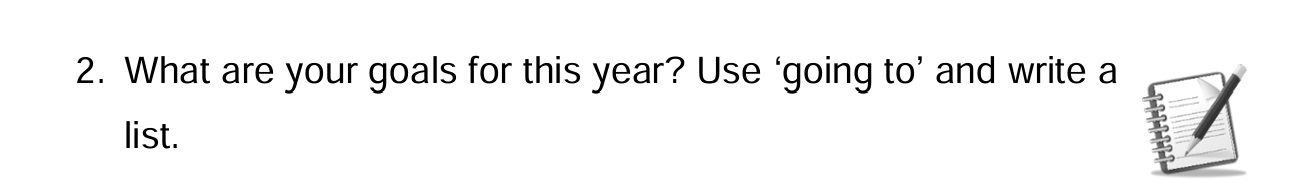 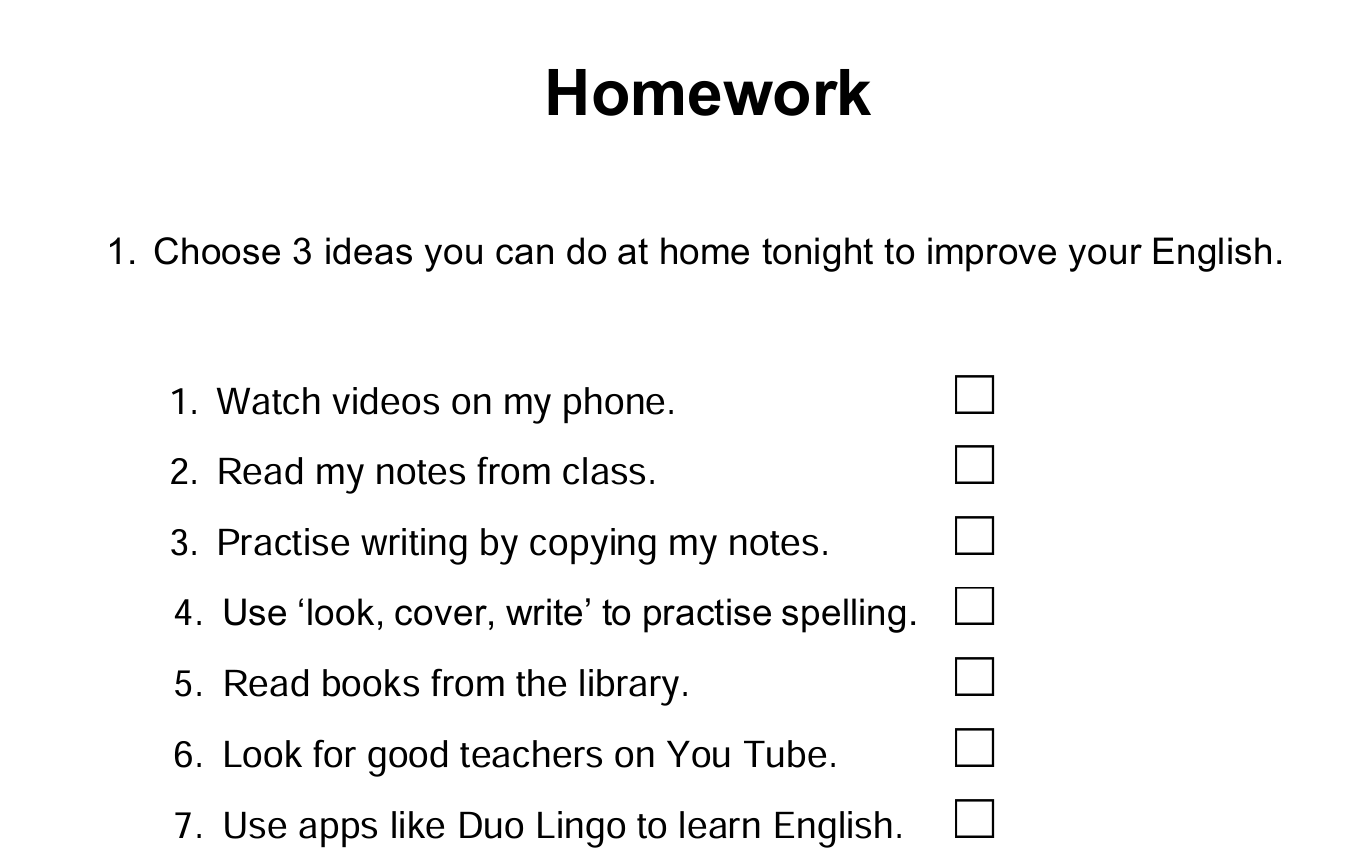 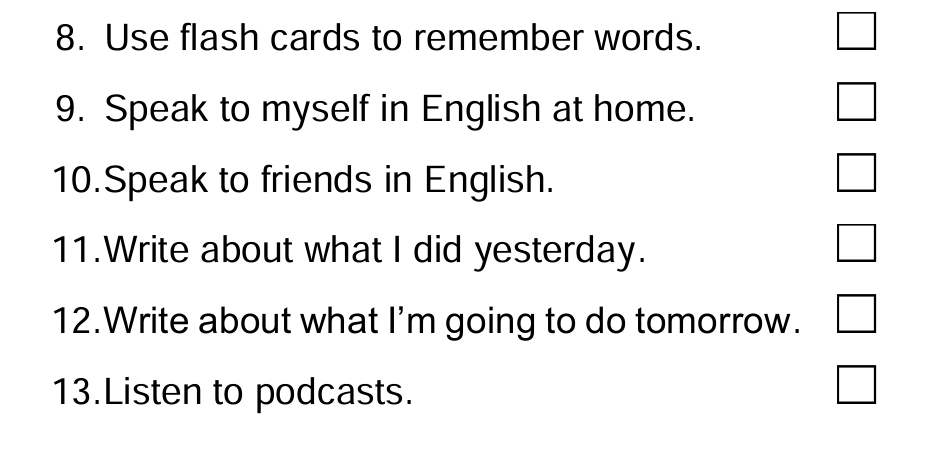 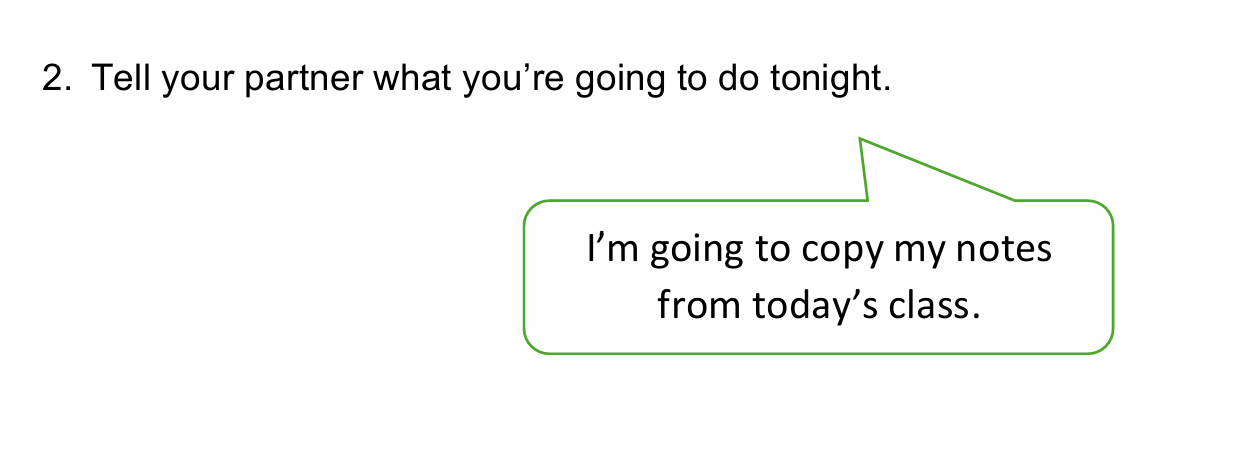